Triangles
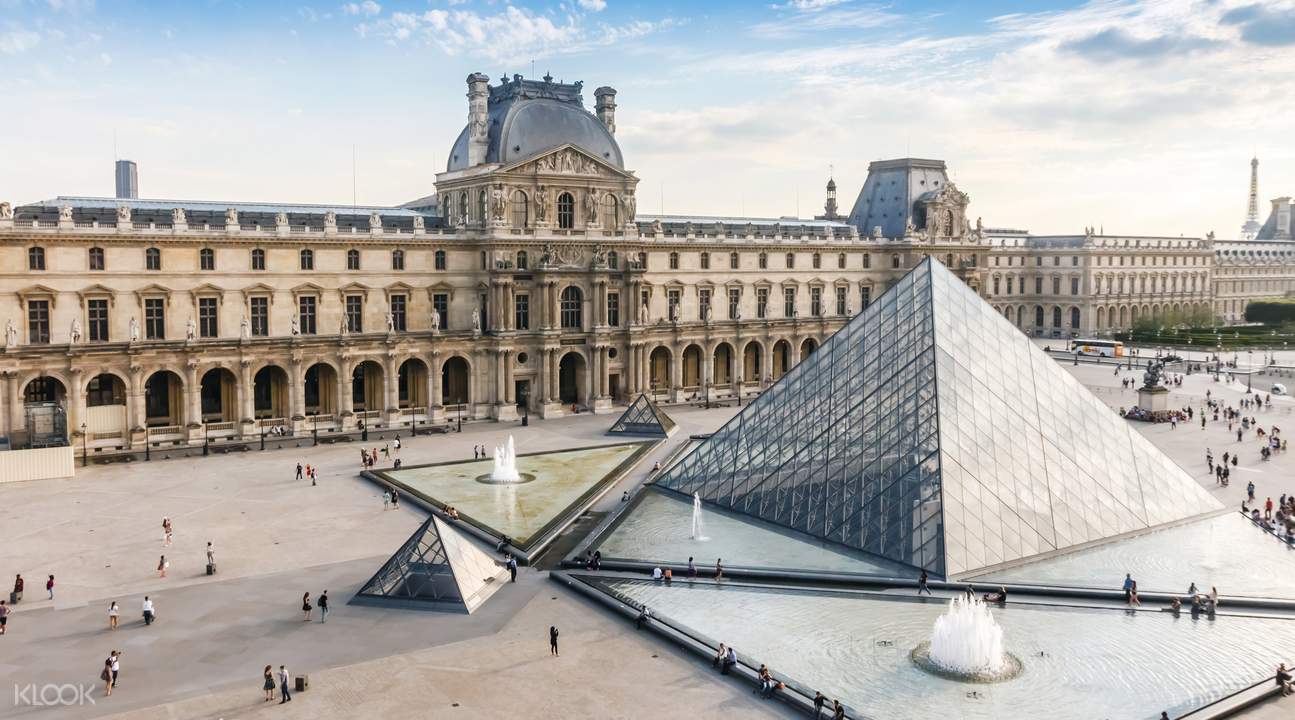 Why should we learn about triangles?
Often found in:
Construction
Engineering
Useful to calculate unknown distances and angels
Map making
Astronomy
Space exploration
Architecture
Decorating
Success Criteria
Students will be able to find missing angles in a triangle

Students will be able to recognize:
Types of triangles
Properties of triangles

Students will be able to construct triangle images by
Rotation
Transformation
Translation
Today’s Success Criteria
Students will be able name the sides of a triangle

Students will be able to find missing angles in a triangle
How can we recognize a triangle?
How can we recognize a triangle?
Three points, joined by three segments

Sum of interior angles = 180O
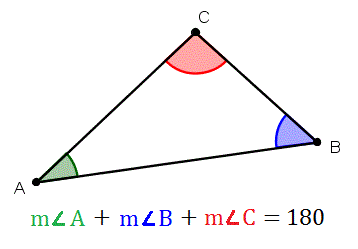 Which ones are triangles?
Naming Triangles
The sides of a triangle are segments so we name them as segments.
The angles are named as usual, three letters with the vertex               as the second letter.
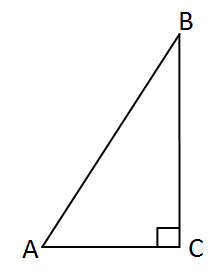 Naming Triangles
The sides of a triangle are segments so we name them as segments
The angles are named as usual, three letters with the vertex               as the second letter.
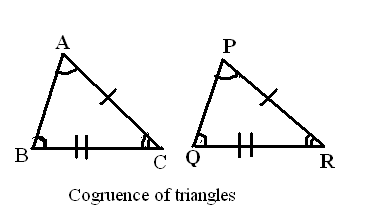 For each triangle, give the name of the longest side and largest angle. Use a ruler.
Find missing angles
Sum of interior angles = 180O
Find missing angles
Sum of interior angles = 180O
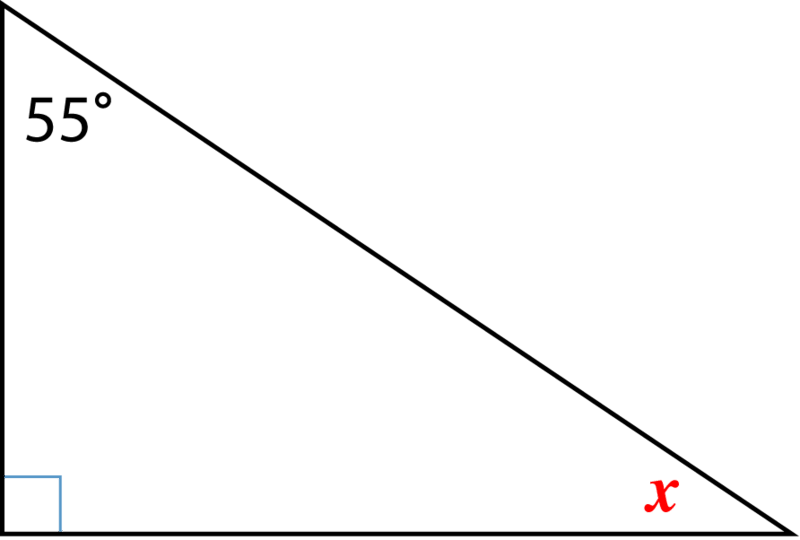 Find missing angles
Sum of interior angles = 180O
Homework
P.168-169, #1-3
Today’s Success Criteria
Students will be able to prove, using angles, which side of a triangle is the largest side.
Properties of Triangles
The largest side is opposite the largest angle.
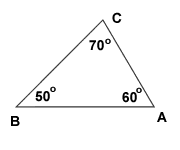 Properties of Triangles
The largest side is opposite the largest angle.
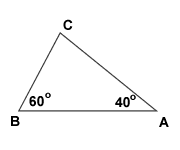 Properties of Triangles
The largest side is opposite the largest angle.
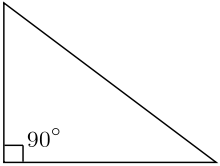 Properties of Triangles
The largest side is opposite the largest angle.
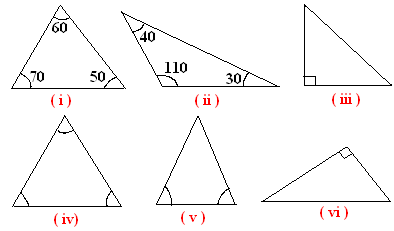 Homework
P. 169 Activity 2, #5 a,b
Constructing a Triangle
Read P.170 (Constructing a Triangle)
Complete P. 171 (angle BCA = 70O)
IXL

Remainder of P.171 is homework
Special Lines – height (altitude)
Perpendicular segment from a vertex to a side.
Three heights intersect at the orthocenter.
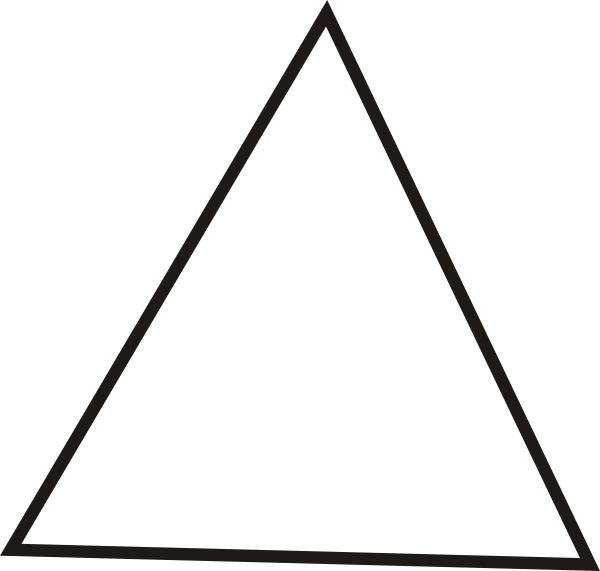 Special Lines – height (altitude)
Perpendicular segment from a vertex to a side.
Three heights intersect at the orthocenter.
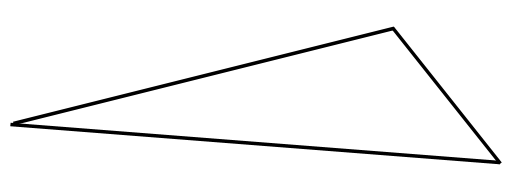 Special Lines – median
Segment from a vertex to a midpoint.
Three medians intersect at the center of gravity.
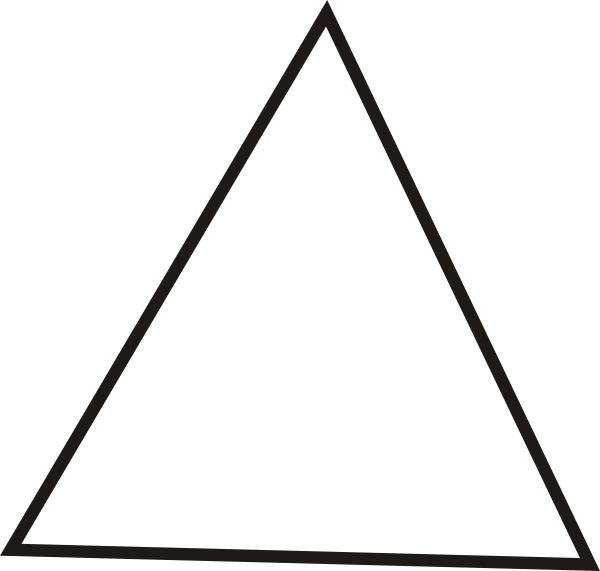 Special Lines – median
Segment from a vertex to a midpoint.
Three medians intersect at the center of gravity.
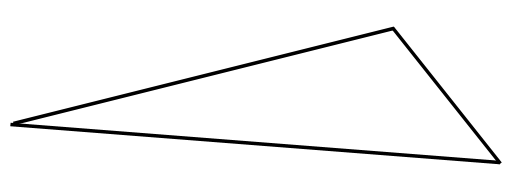 Special Lines – right bisectors
Lines passing through a midpoint at a right angle.
Three right bisectors intersect at the center of a circle that circumscribes the triangle.
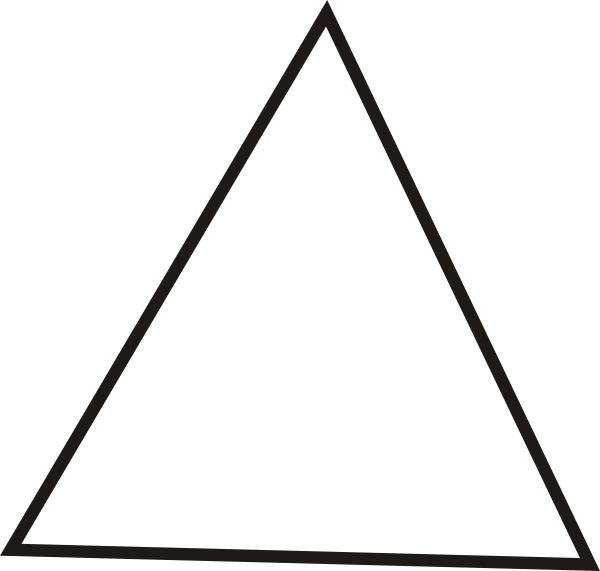 Special Lines – right bisectors
Lines passing through a midpoint at a right angle.
Three right bisectors intersect at the center of a circle that circumscribes the triangle.
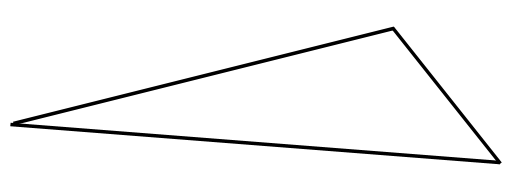 Special Lines – angle bisectors
Lines passing through a vertex which bisect the angle (cut in half).
Three angle bisectors intersect at the center of a circle that is inscribed in the triangle.
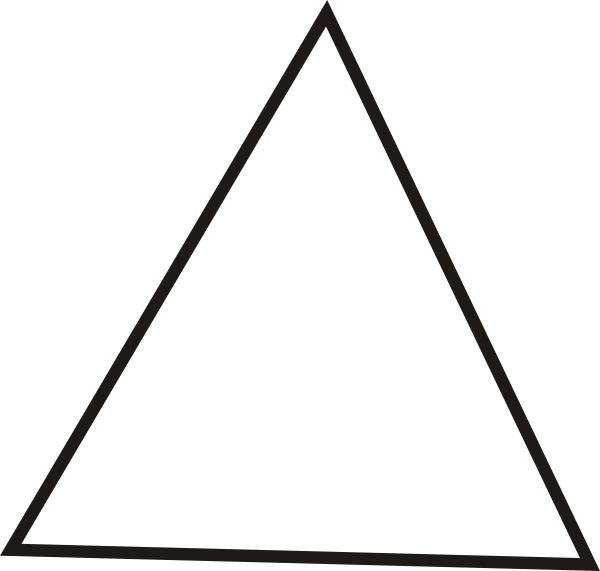 Special Lines – angle bisectors
Lines passing through a vertex which bisect the angle (cut in half).
Three angle bisectors intersect at the center of a circle that is inscribed in the triangle.
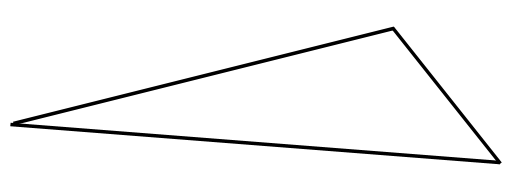 Homework
P.174-176 
EXCLUDING: #5, 7, 10
Special Triangles (by side) – Equilateral
Three congruent (equal) sides
Because the largest side is opposite the largest angles, all angles are equal (60O)
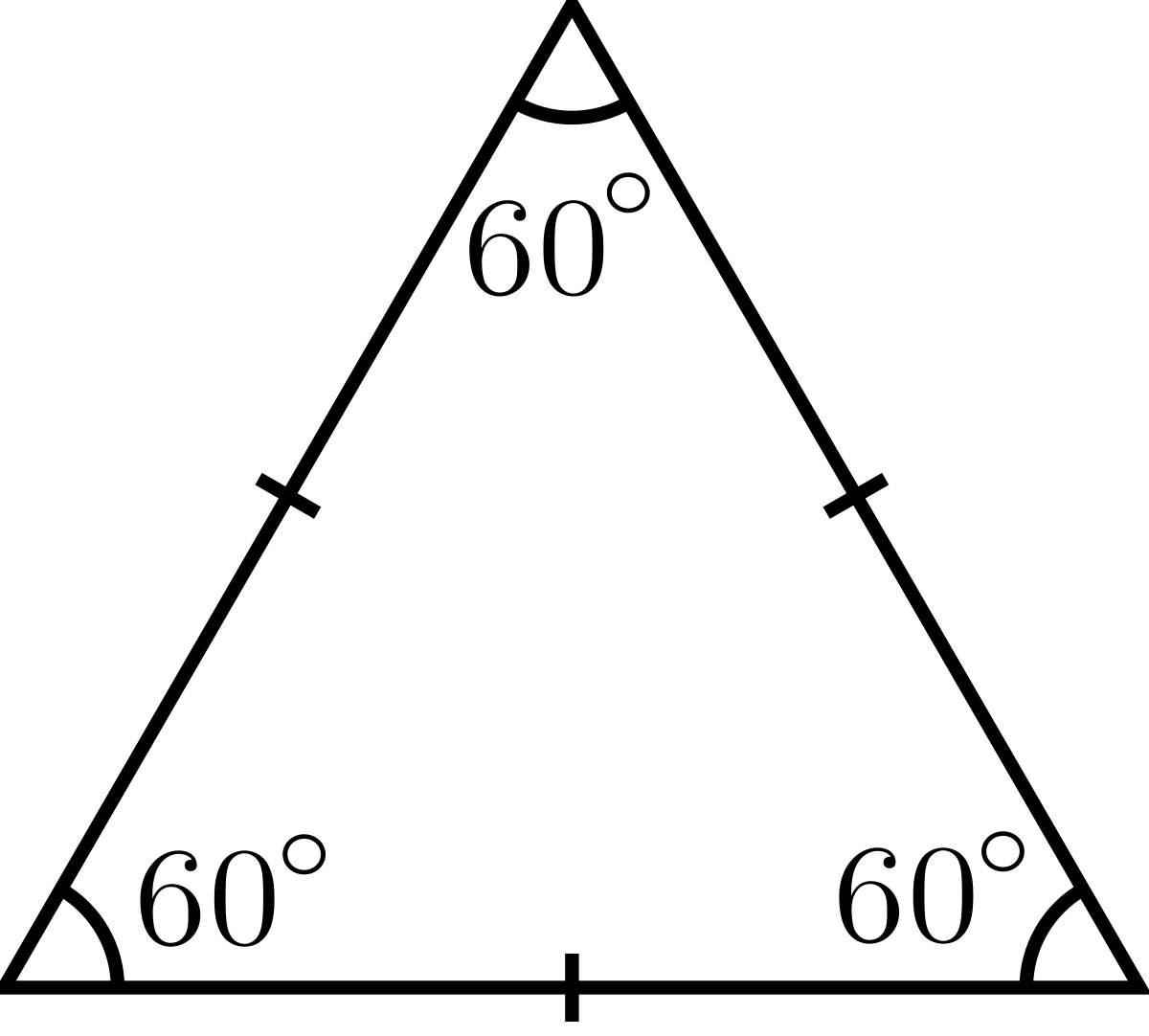 Special Triangles (by side) – Isosceles
Two congruent (equal) sides
Because the largest side is opposite the largest angles, the base angles are congruent.
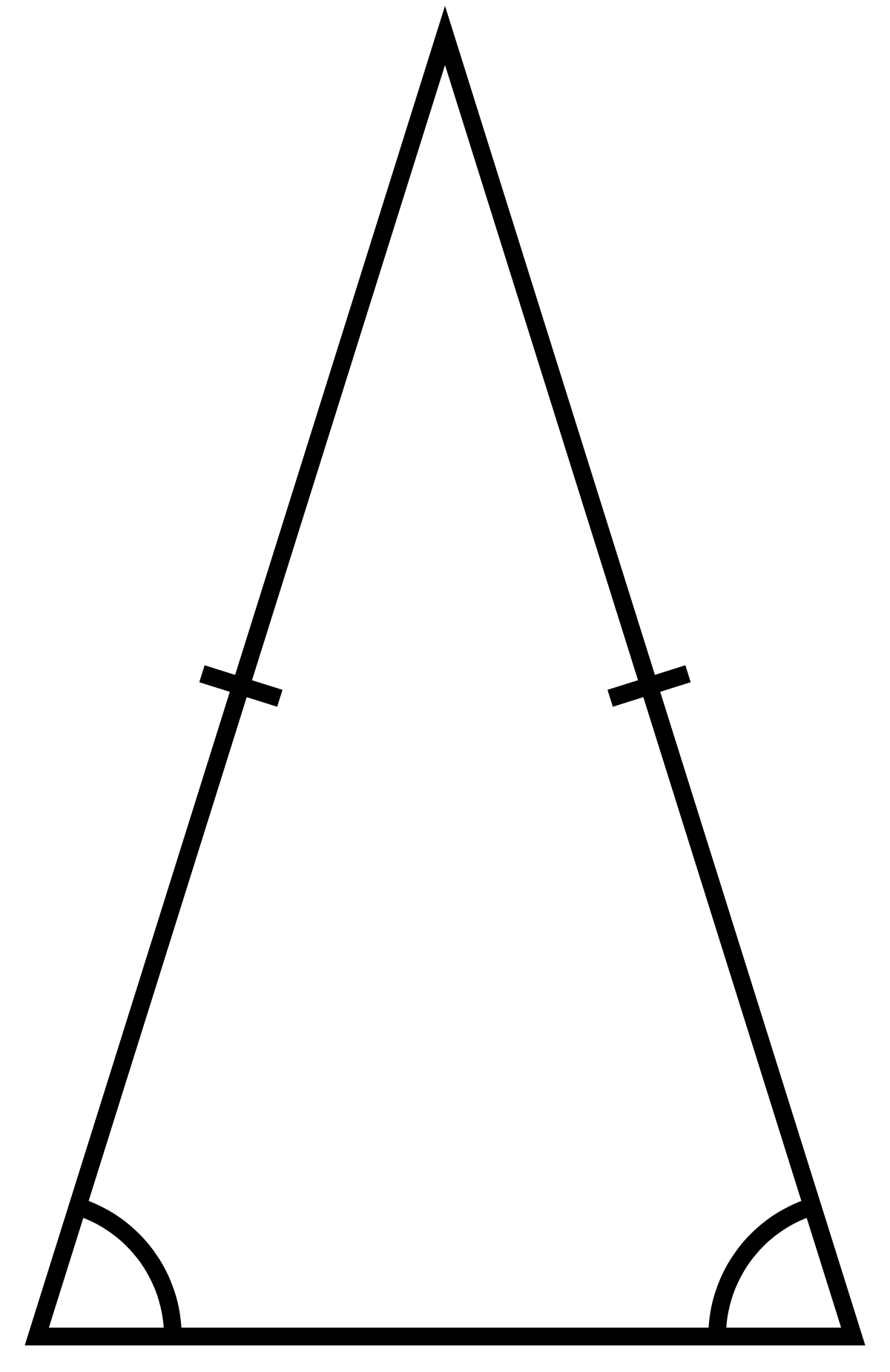 Special Triangles (by side) – Isosceles
None of the sides are congruent.
None of the angles are equal.
AKA the annoying triangle that nobody likes because he’s different.
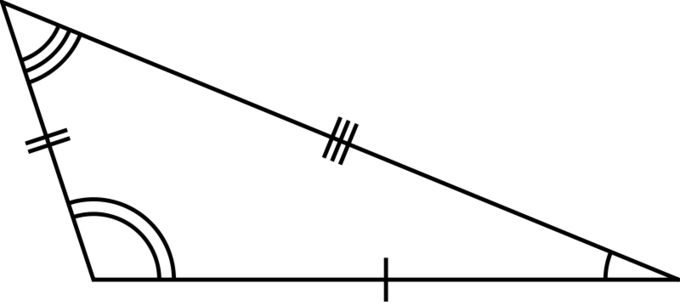 Special Triangles (by angle) – Right
One angle of 90O (Why can’t you have two angles of 90O?)
Side opposite the right angle is called the hypotenuse
The two acute angles are complimentary (Why?)
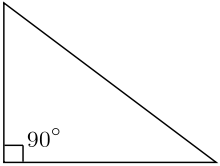 Special Triangles (by angle) – Acute
All three angles are acute.
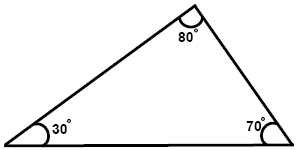 Special Triangles (by angle) – Obtuse
One angle is obtuse.
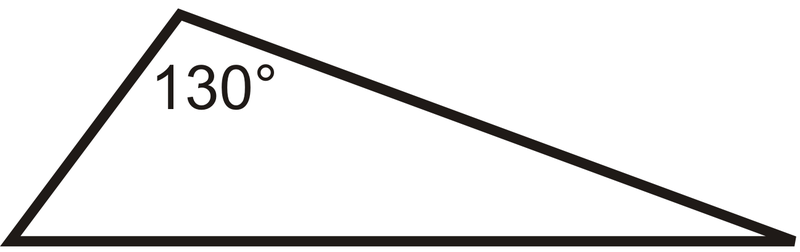 Special Triangles (by angle) – Reflex
One angle is reflex. But three is better.
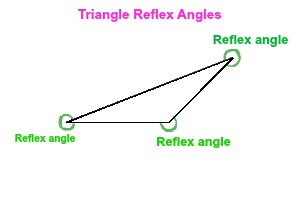 Special Triangles (combination)
Label the triangles types below. You may use a ruler and a protractor.
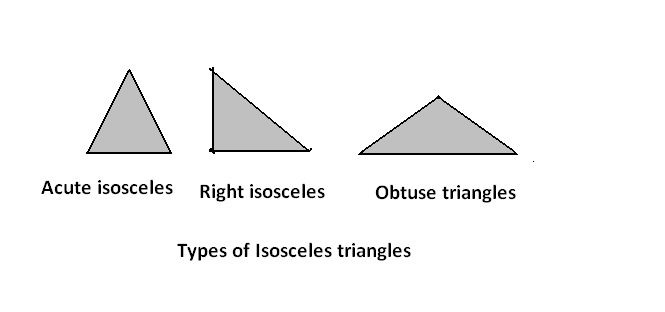 Special Triangles (combination)
Label the triangles types below. You may use a ruler and a protractor.
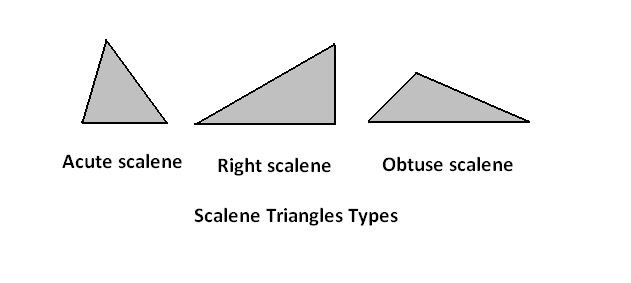 Homework
P.179 #1 only

P.180-181
EXCLUDING: #11
Problems with Triangles
P.182 #1,2
P.183-184 #5,6

ASSIGNMENT: P.186-187 
Due at the start of class on Monday
Review for Test on Wednesday
Memory aid
Angle relationships from lines and angles (ex: vertically opposite angles)

Finding missing angles in a triangle (hint: sum of angles in a triangle is 180O)

Properties of triangles (ex: the largest side is opposite the largest angle, the sum of two sides is greater than a single side)

Properties of special triangles (equilateral, isosceles, scalene)

Special lines in a triangle (height/altitude, median, right bisectors, angle bisectors AND what the points are called where they intersect)

Constructing triangles with sides and/or angles given

Names of all six special triangles